FUSÉES ET SATELLITES
Conquête spatiale
Structure d’une fusée
Lancement d’un satellite
Satellite TV
Les principaux satellites météorologiques géostationnaires
Satellite Géostationnaire
Satellite Défilants
Solution pour le futur
Nom de l’auteur
OLIVEIRA RODRIGUES Eduarda
CONQUÊTE SPATIALE
STRUCTURE D’UNE FUSÉE
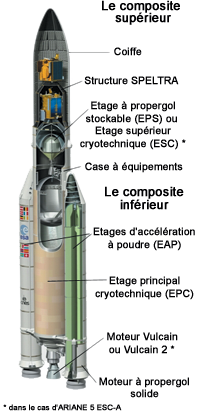 LANCEMENT D’UN SATELLITE
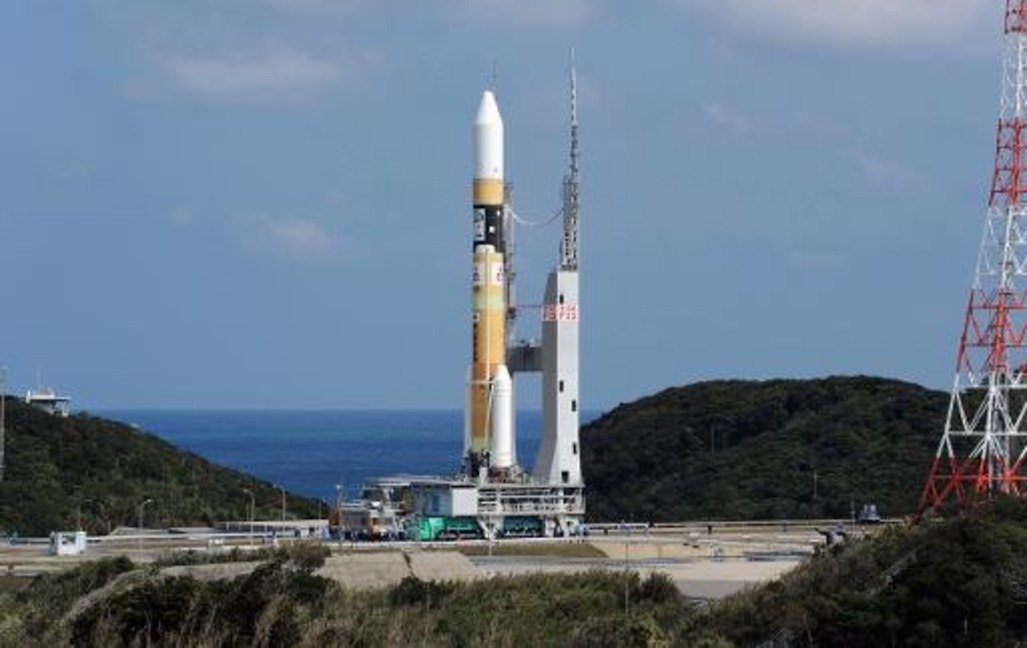 SATELLITE TV
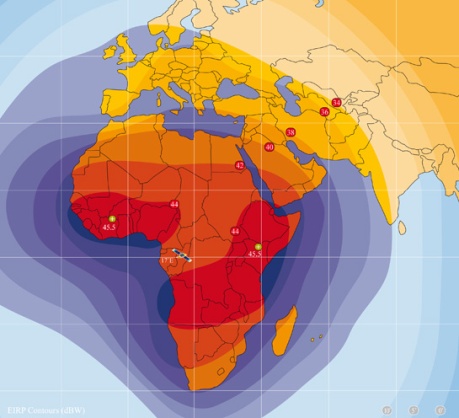 Nom: Amos 5
Photo:
Descriptif: 
Lancé le dimanche 11 décembre 2011 par une fusée Proton-M Briz-M, le satellite Amos 5 a été construit par JSC "Academician M.F. Reshetnev" Information Satellite Systems sur une plateforme Ekspress-1000N. Il embarque 18 répéteurs en bande C et 16 répéteurs en bande KU.
Couverture: EUROPE, AFRIQUE, MOYEN ORIENT
LES PRINCIPAUX SATELLITES MÉTÉOROLOGIQUES GÉOSTATIONNAIRES
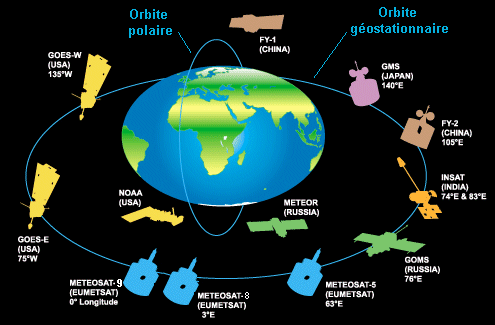 SATELLITES GÉOSTATIONNAIRES
Exemple:
Descriptif:
Les satellites géostationnaires tournent autour de la Terre sur une orbite située dans le plan de l'équateur à près de 36 000 km d'altitude. Ils tournent à la même vitesse angulaire que la Terre autour de l'axe des pôles.
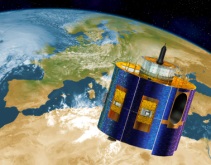 SATELLITES DEFILANTS
Exemple:
Descriptif: L'imageur permet de surveiller les masses nuageuses sur l'ensemble de la Terre et notamment dans les régions polaires (la Scandinavie, par exemple) qui échappent à la vue des satellites géostationnaires. En revanche, comme les satellites défilants ne survolent une région de moyenne latitude que deux fois par jour, on ne peut pas " animer " leurs images pour suivre le mouvement des masses nuageuses.
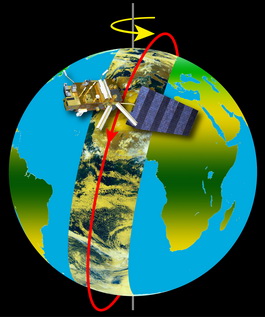 SOLUTION POUR LE FUTUR
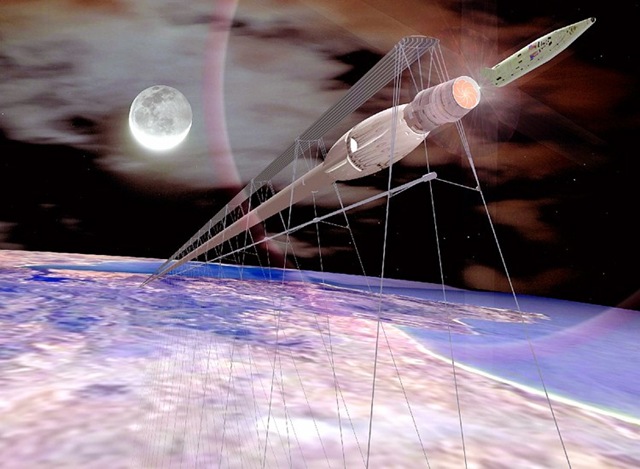